Wstęp do nauki o państwie i polityce
ćwiczenia
V. Wpływ religii i kultury na rozwój współczesnych państw(ćwiczenia 20.11.2018)
1. Rola czynnika religijnego we współczesnych stosunkach międzynarodowych:
	a) struktura wyznaniowa współczesnego świata
	b) oddziaływanie religii na konflikty międzynarodowe 
	c) państwa religijne i ich znaczenie we współczesnym świecie
2. Polityczne aspekty kultury we współczesnych stosunkach międzynarodowych: 
	a) różnice kulturowe i ich wpływ na współczesne państwa
	b) problem nowego ładu kulturowego 
	c) komunikowanie międzynarodowe
1. Rola czynnika religijnego w stosunkach międzynarodowych
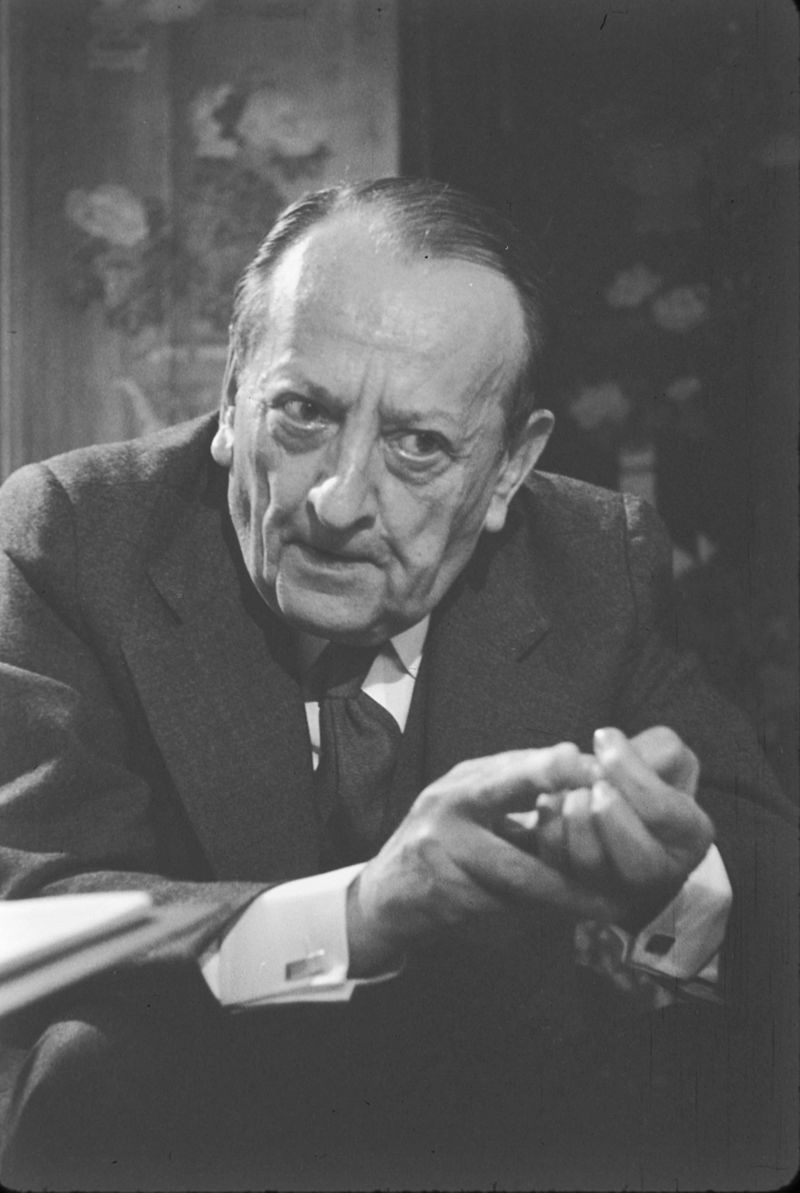 Wiek XXI będzie wiekiem religii albo nie będzie go wcaleAndré Malraux
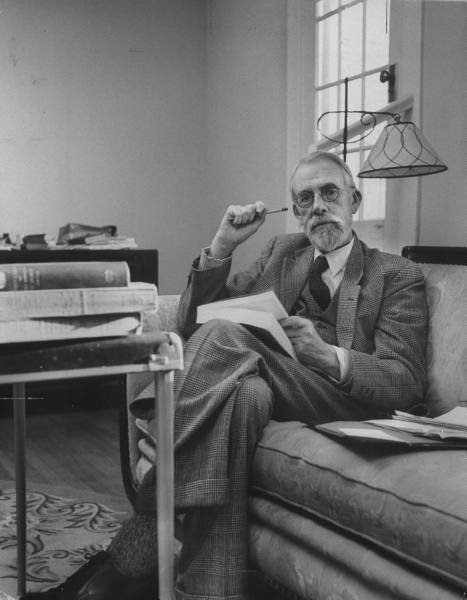 Wielkie cywilizacje świata nie produkują wielkich religii jako czegoś w rodzaju produktu ubocznego; w bardzo rzeczywistym sensie wielkie religie są fundamentami, na jakich opierają się wielkie cywilizacjeChristoper Dawson
1. Rola czynnika religijnego w stosunkach międzynarodowych
Etapy znaczenia religii po 1945 r.
lata 40-50. – regres religii
od lat 60-70 do dziś – renesans religii

Państwa wyznaniowe - modele
teokracja
hierokracja
wpływ na kształt i program partii politycznych
organizacje i ruchy polityczne o charakterze religijnym
Oddziaływanie religii na stosunki międzynarodowe
pozycja przywódców religijnych na arenie światowej
negatywne aspekty czynnika religijnego
Wybitni przywódcy religijni
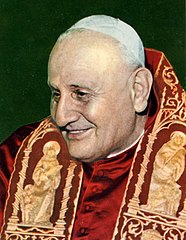 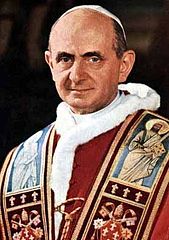 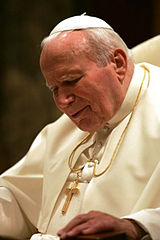 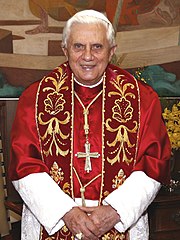 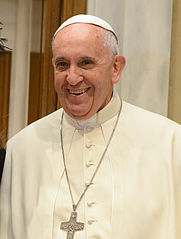 CHRZEŚCIJAŃSTWO(katolicyzm)
Jan XXIII
Paweł VI
Jan Paweł II
Benedykt XVI
Franciszek
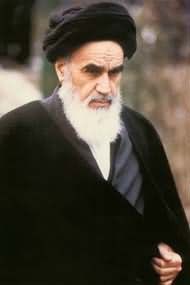 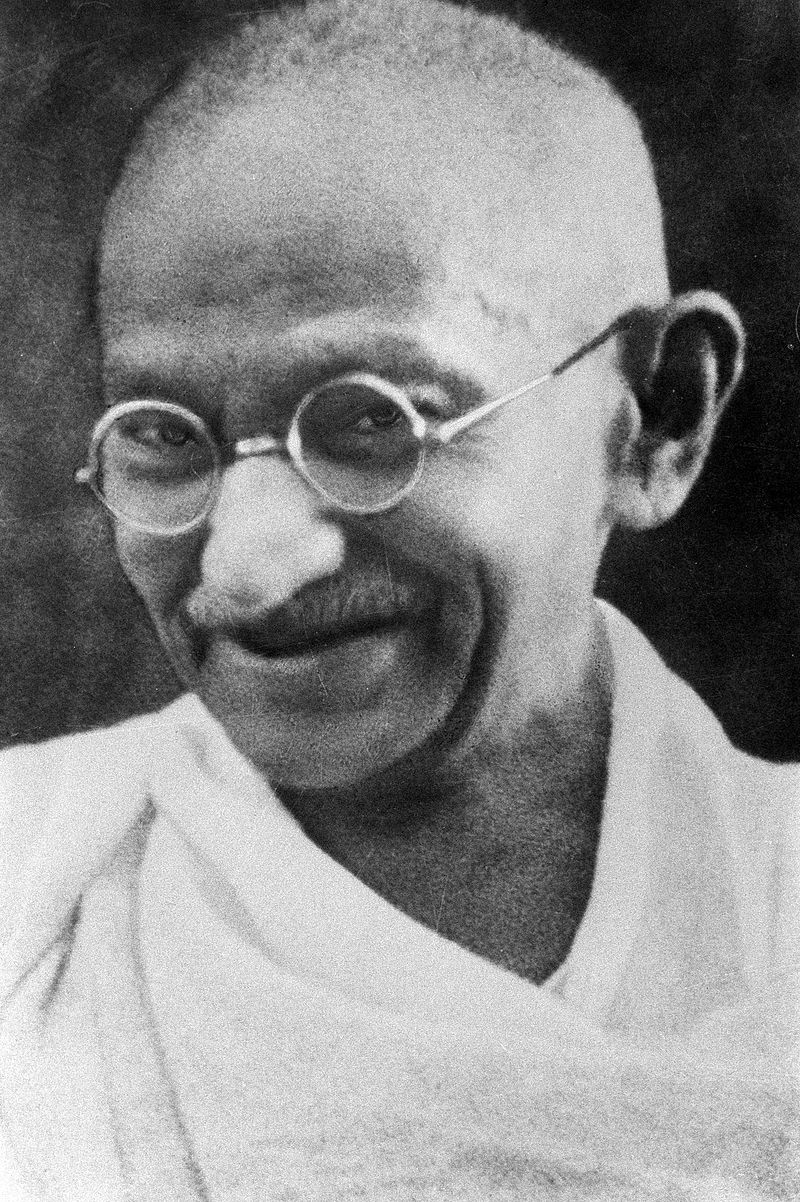 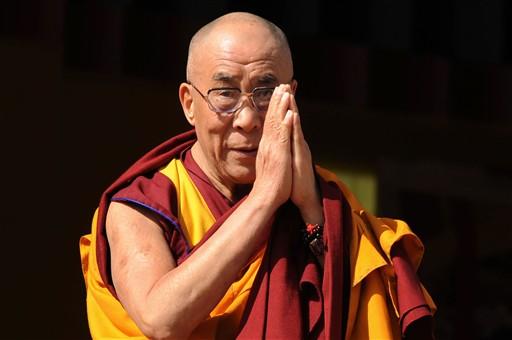 BUDDYZM(tybetański)
ISLAM(szyizm)
HINDUIZM
Dalajlama XIV
Ajatollah Chomeini
Mahatma Gandhi
2. Polityczne aspekty kultury
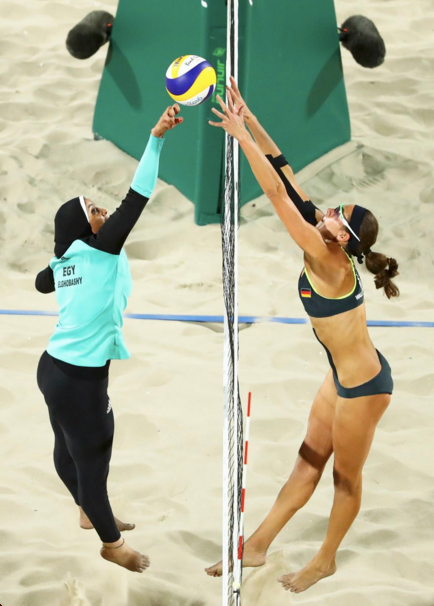 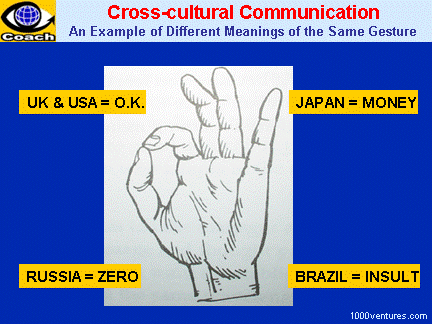 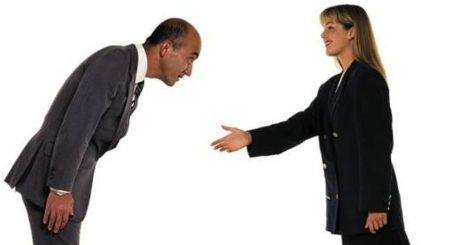 Różnice kulturowe
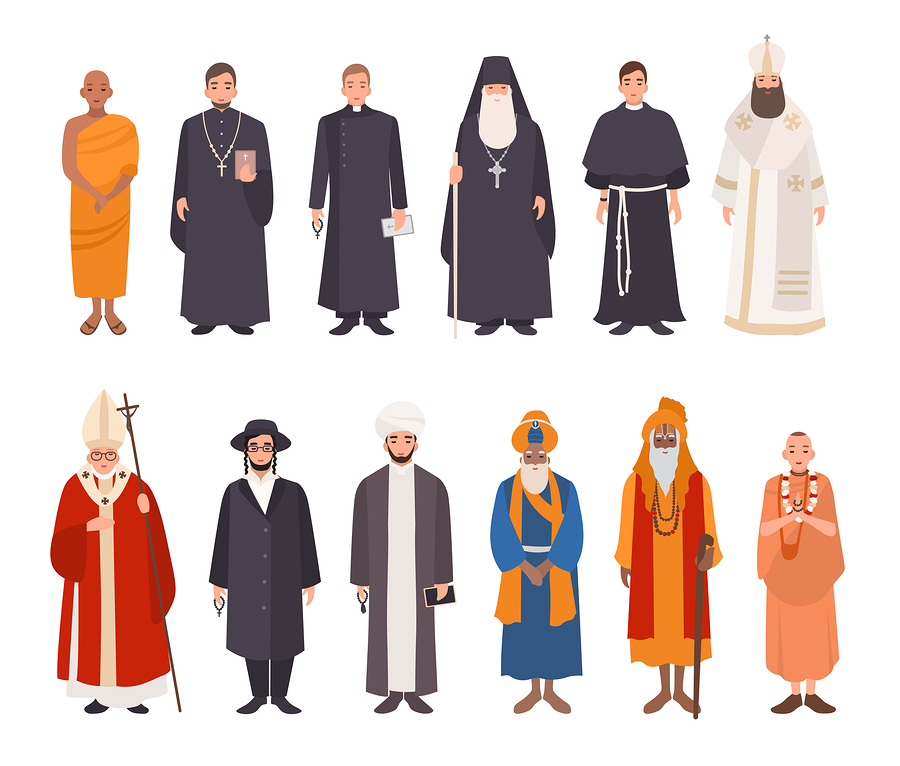 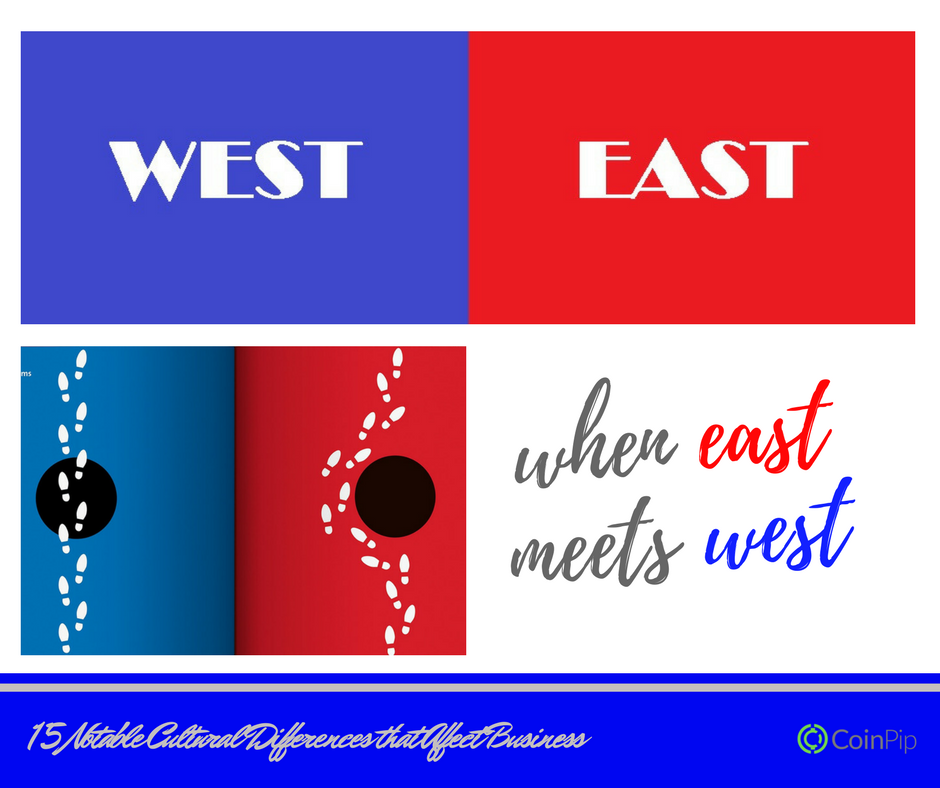 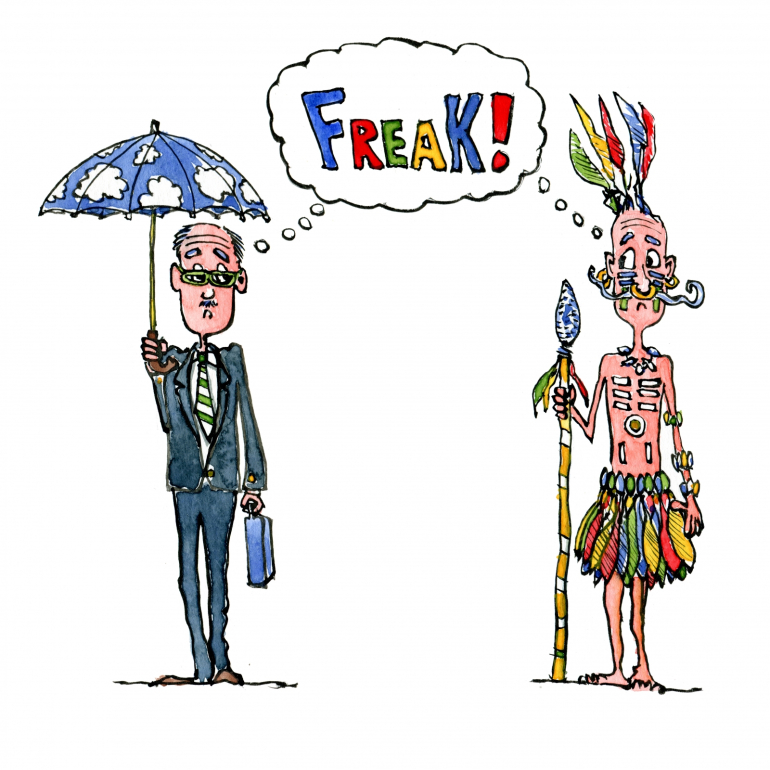 Sposoby ochrony dóbr kultury(Nowy ład kulturowy)
Ogólne zasady międzynarodowe
zakaz nielegalnego przewozu i handlu dobrami kultury
zwroty dzieł sztuki i dóbr kultury przejętych w wyniku wojen
ochrona i katalogowanie dzieł kultury (np. UNESCO)

Rezolucja Rady Bezpieczeństwa ONZ z 24 marca 2017
zobowiązanie państw ONZ do ochrony dóbr kultury
zobowiązanie państw ONZ do kompleksowej regulacji handlu dobrami kultury
promowanie koordynacji i współpracy międzynarodowej na rzecz kultury